Financial Aid 101 for Student Teaching
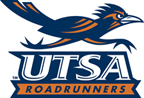 Financial Aid &    Scholarships
State Requirements for Student Teaching
Applying for Financial Aid
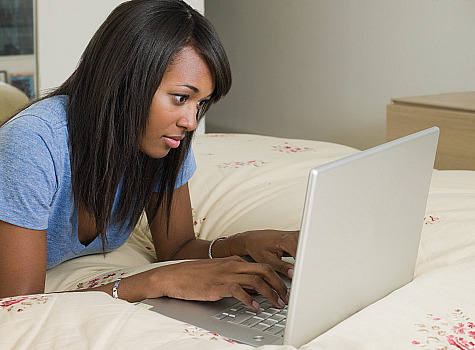 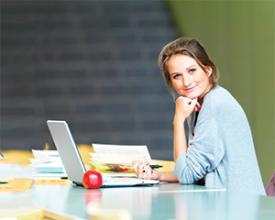 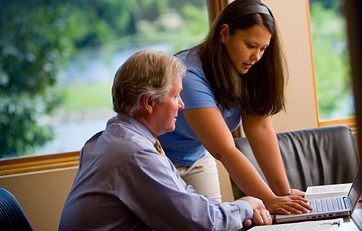 Grants
Half-time enrollment results in loss of Texas Excellence Grant (TEXAS)
Students are required to be enrolled in nine hours to continue receiving grant
Other grants will be pro-rated and pay out at half the total amount
If enrolled ¾ time (9-11 hours) grants will prorate to 75% of total amount
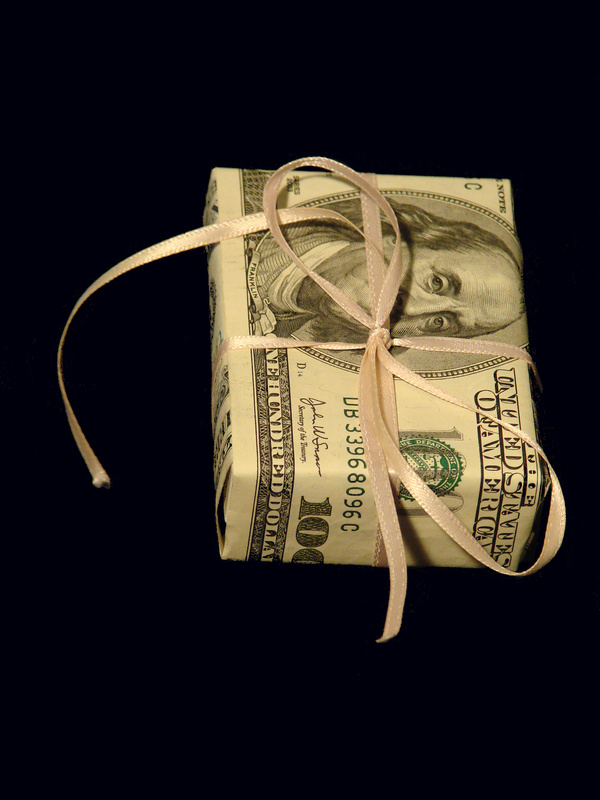 Scholarships
Loans
Loans must be pro-rated at 25% of the annual award
6 hours divided by 24 hours = 25%
24 hours = full-time academic load based on annual Cost of Attendance
Education Loan Forgiveness Program
Read the Education Loan Forgiveness Program fact sheet distributed by the Office of Student Teaching
Submit application to Janet Scott ASAP
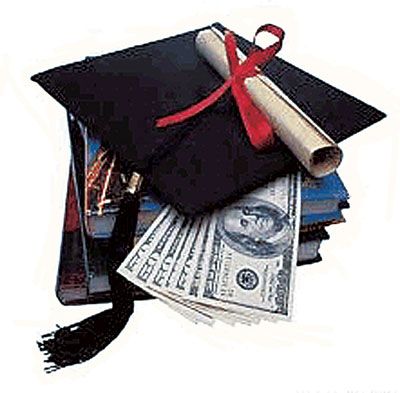 [Speaker Notes: Reduce the amount of loan money needed
Submit FAFSA early  by March 15th increases opportunity for GRANT funding!
Search and apply for scholarships, fellowships, etc.
Exhaust Federal Aid first
Federal Subsidized / Unsubsidized Stafford Loans
Federal Parent PLUS
Borrow only what you need
Keep a loan portfolio
Types of loans borrowed, and from what lender
Cost of loans (principal, interest, and frequency of capitalization)]
Loss of Income
If you decide not to work while Student Teaching, fill out the Loss of Income Form
Financial Aid will compare income from last year with the current aid year
!
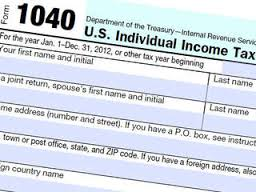 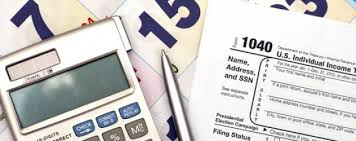 Satisfactory Academic Progress
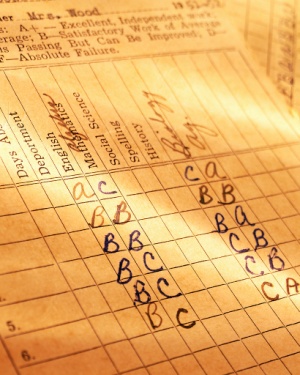 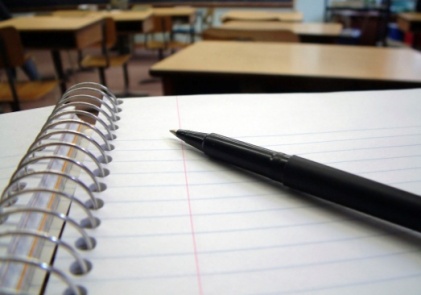 120 hours
        x 1.5 =
	180!
[Speaker Notes: The ability to obtain Financial Aid is great, but it’s not an entitlement.  To keep aid, you must meet SAP.]
Contact Us!
The University of Texas at San Antonio
Financial Aid & Scholarships 
One UTSA Circle
San Antonio, TX  78249

(210) 458-8000
1-800-669-0919
onestop@utsa.edu
www.utsa.edu/financialaid
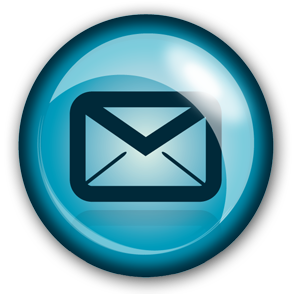